G100
Modular and expandable telematics device with Iridium Satellite Option
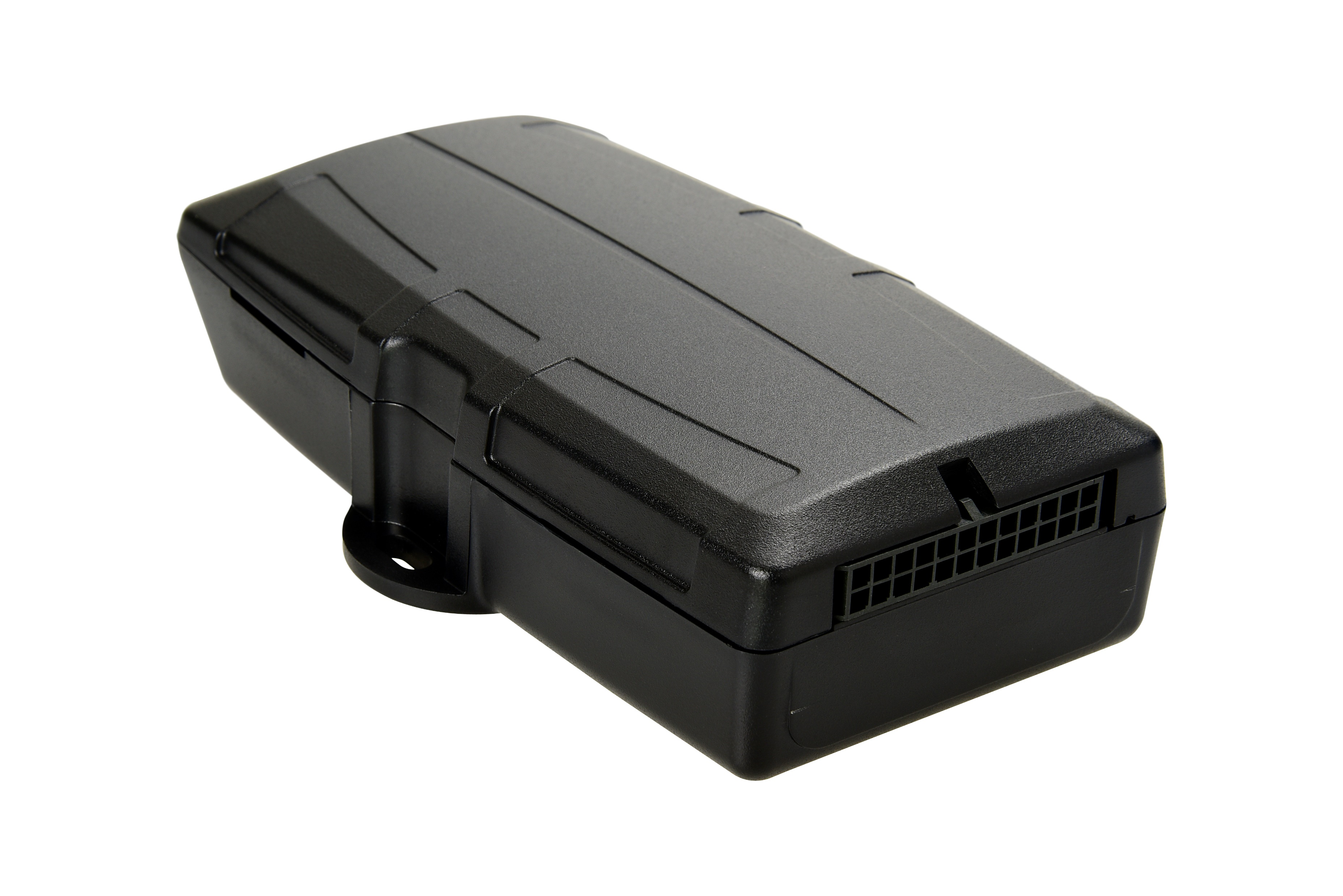 The G100 is a highly capable GPS/GLONASS cellular tracker with a variety of inputs and outputs. 
The Flexi-Card slot sets it apart, providing endless integration and expansion possibilities

FEATURES
24/7 Vehicle location	
Cellular data when in coverage
Iridium satellite out of cell coverage (option)
Man Down Pendant (option)
Iridium Flexi-Card option
Ignition + 4 Inputs and 2 Outputs
Driver ID: RFID and iButton
3D Accelerometer
Internal Back-up Battery
APPLICATIONS
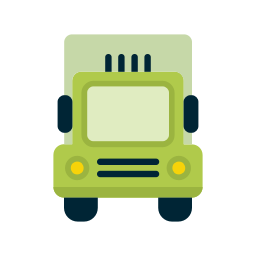 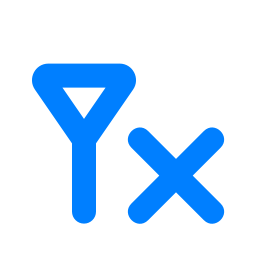 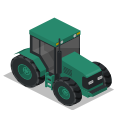 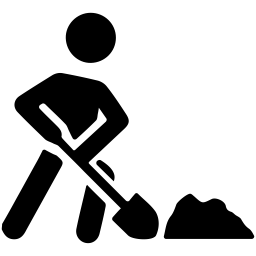 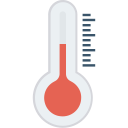 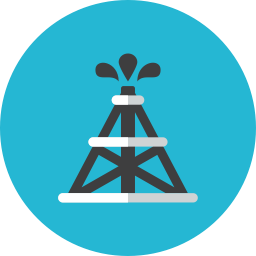 Mining, Oil and Gas Rigs
Vehicle and Fleet Tracking
Lone and Remote Workers
Out of cellular coverage locations
Cold Chain Management
Agricultural Vehicles and Sites
Rev 2.1 – 1st Oct 2018